ITU Regional Standardization Forum For AfricaDakar, Senegal, 24-25 March 2015
Sécurisation des réseaux 
(plan de continuité de service)

Bocar KELLY,
Chef de département Architecture et Planification Réseaux, SONATEL bocar.kelly@orange-sonatel.com
Contexte
La sécurisation des réseaux fait partie de notre Plan de Continuité d’Activité qui prend en compte l’ensemble des aspects ci-dessous
Crisis Management (CM) 
hors scope
Processus permettant de faire face à des sinistres de gravité exceptionnelle
Business Impact Analysis (BIA) hors scope
Identifier les fonctions critiques pour le business et évaluer l’impact de leurs pertes
Disaster Recovery Plan (DRP)
Processus de reprise après sinistre à un niveau de service convenu des fonctions critiques
Workarea Recovery (WR) 
hors scope
Processus de retablissement d’un environnement de travail apres sinistre pour les fonctions critiques
Sécurisation des réseaux : une des étapes du DRP
Quelle démarche ?
Démarche : analyse fonctionnelle
Identifier le niveau de service requis pour chaque élément du réseau (durée d’indisponibilité, durée de perte d’information, potentialité du risque, etc.)

Classification des nœuds du réseau en fonction du niveau de service (C2, C3, C4, etc.)
Démarche : analyse fonctionnelle
Exemple de classification pour certains éléments du réseau Sonatel
* : réseau de transmission/IP en boucles
Démarche : état des lieux
Bilan des sécurités existantes ou prévues :
Segmentation du réseau :
Réseau d’Accès
Collecte, Transmission et IP
Cœur de réseau CS&PS
Plateformes de service
NRJ et Environnement

Analyse du niveau de sécurisation des équipements :
Redondance interne des cartes (2N, N+1, etc.)
Redondance géographique
Double alimentation
Etc.
Démarche : analyse des risques
Etude technique des scénarii de sinistre possible pour chaque élément de réseau
Identifier pour chaque nœud à risque, un ou plusieurs risques potentiels
Pour chaque risque, identifier la probabilité d’occurrence 
Définir enfin le niveau de gravité en fonction des impacts (financiers, opérationnels, marque, etc.)
Classification des différents nœuds du réseau (C5, C4, C3, etc.)
Démarche : plan de développement
Définir les scénarii d’évolution :
Proposer une architecture adaptée à chaque type de service
Définir la roadmap de mise en oeuvre
Use case : sécurisation coeur de réseau CS
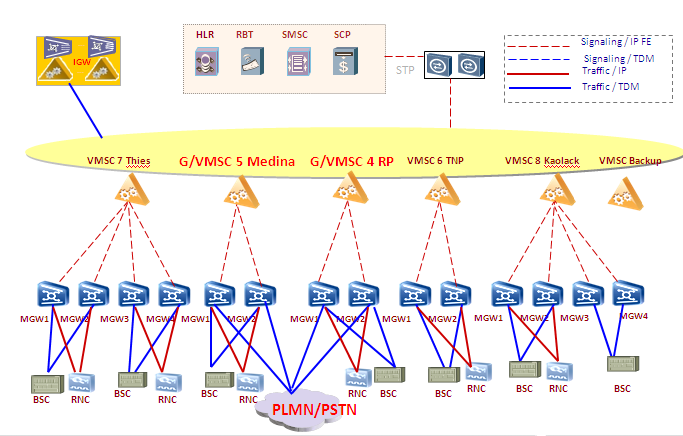 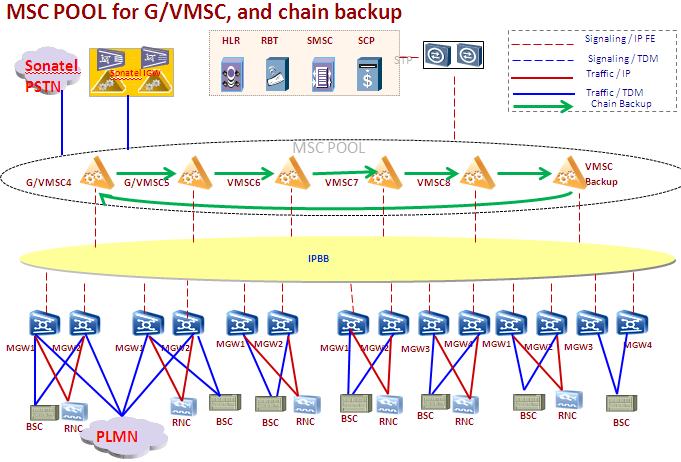 Migration d’une architecture initiale en silo (absence de redondance géographique pour les MSCs) vers une architecture en pool avec un backup mutuel des MSCs.
Architecture du réseau de commutation Sonatel
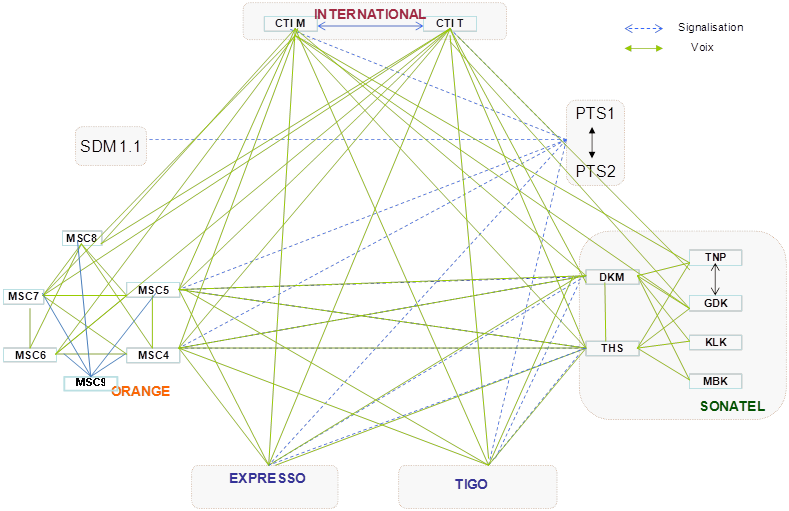 Mise en place d’une redondance géographique pour l’ensemble des nœuds critiques du réseau avec une sécurisation des liens d’interconnexion.
MERCI